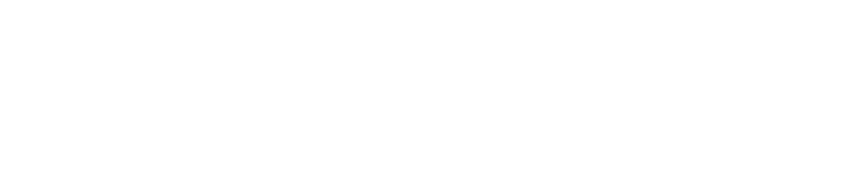 NISE Network Tools to Support Diversity, Equity, Accessibility, and Inclusion in Public Engagement
[Speaker Notes: https://www.nisenet.org/Audiences]
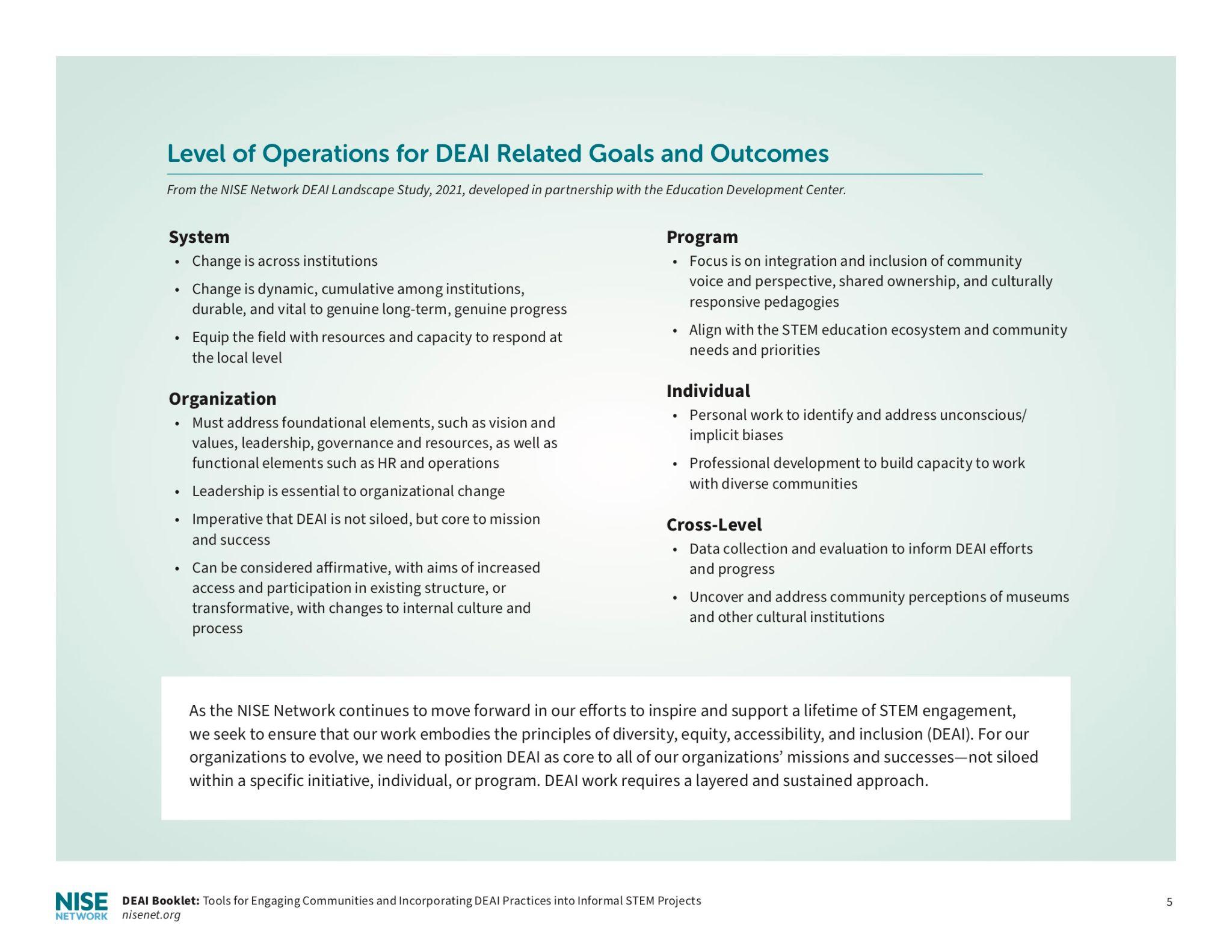 NISE Network’s Earth & Space 
Project-Based
Professional Learning Community
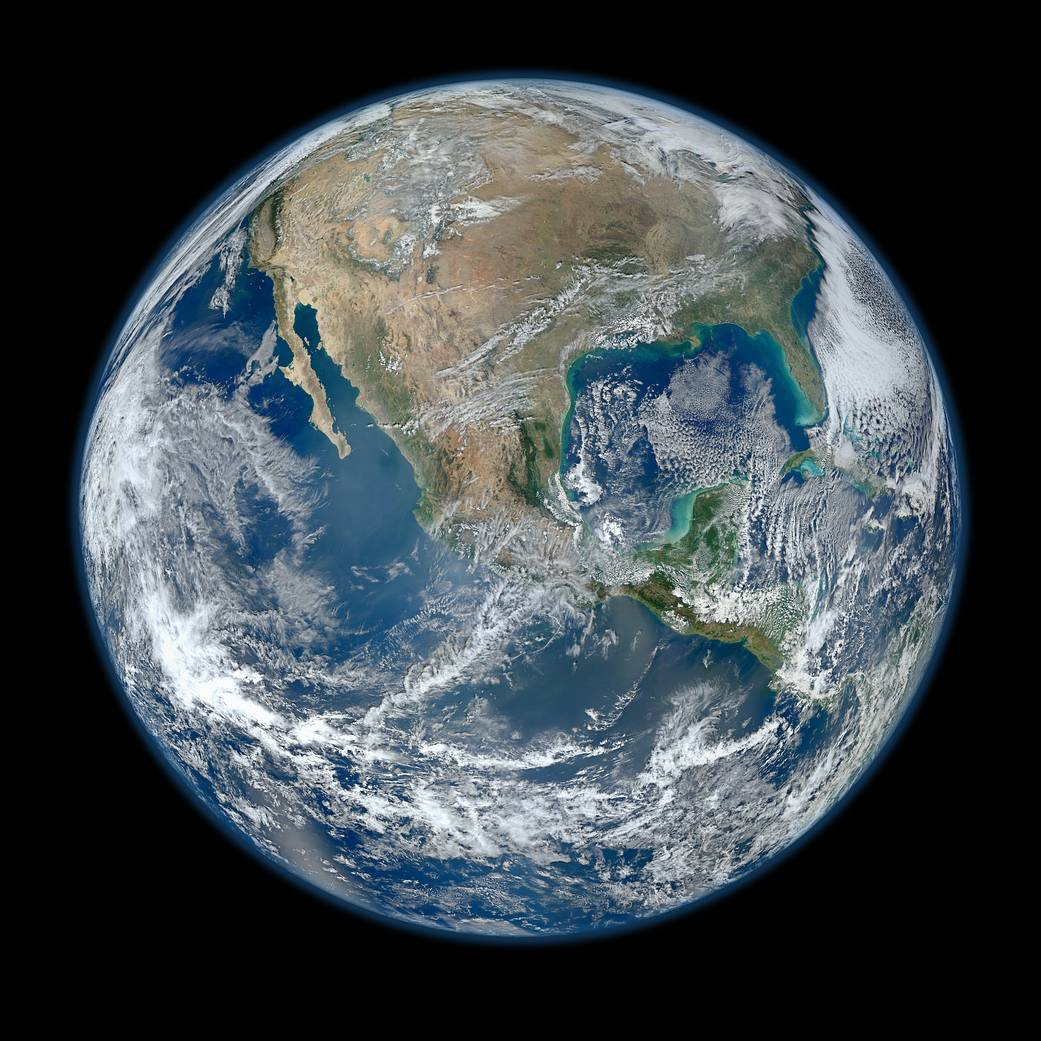 Focused on increasing the capacity of museums to make Earth & Space science more relevant and inclusive for local communities.
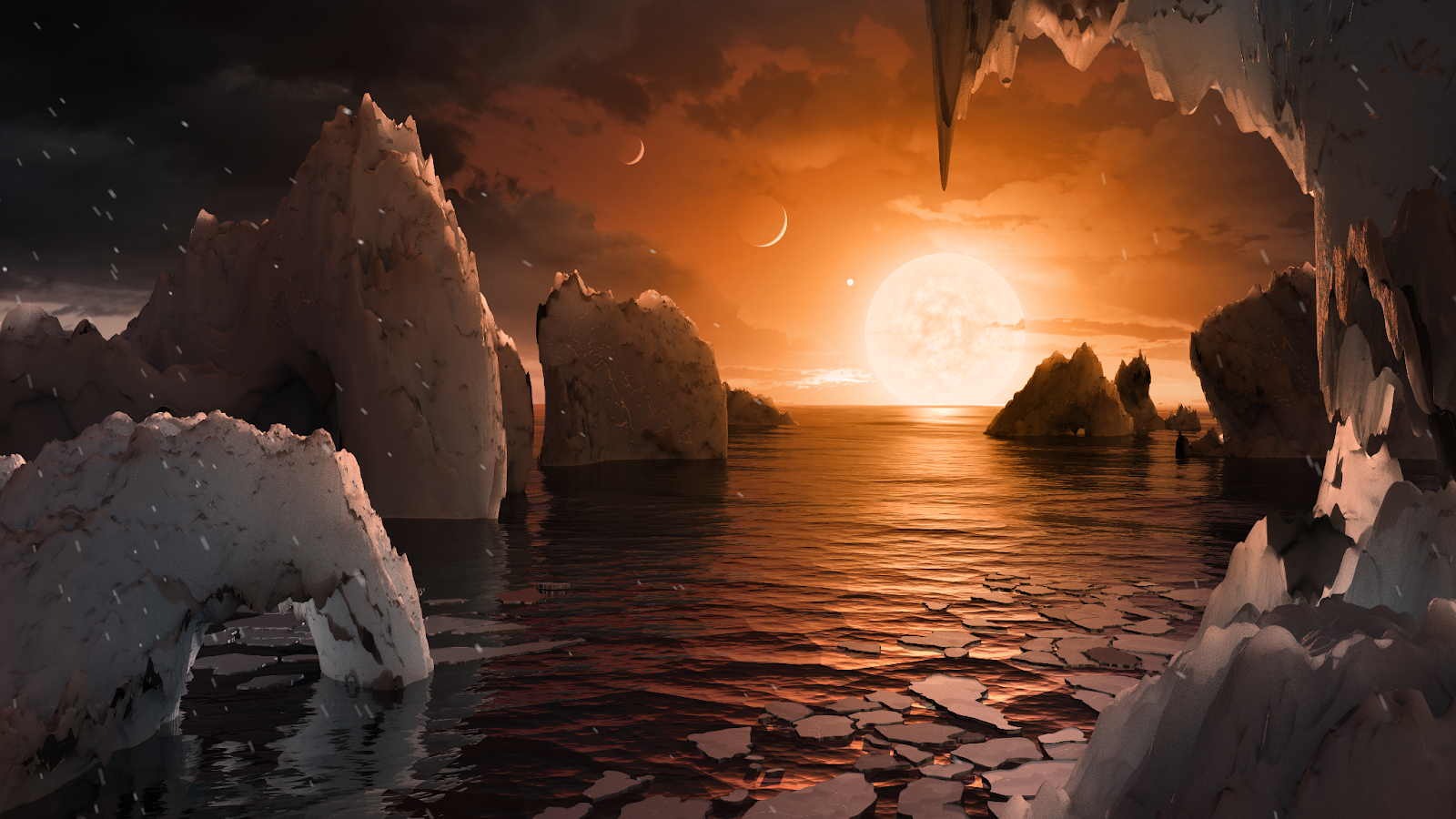 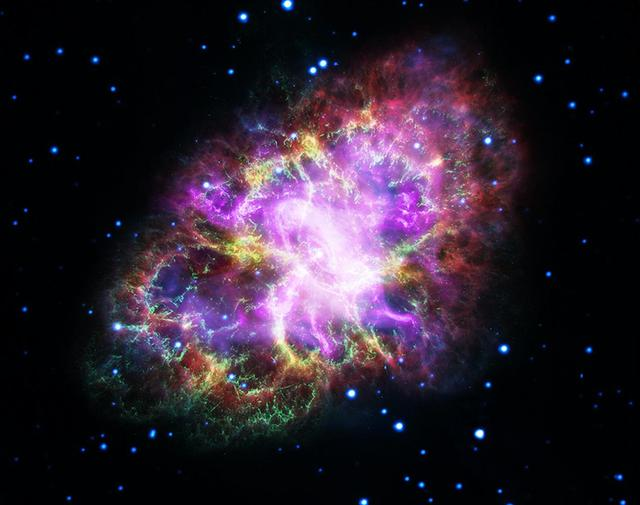 Ali Jackson, Sciencenter
ajackson@sciencenter.org
[Speaker Notes: (Ali)]
National Community and Conversion, Local Impact
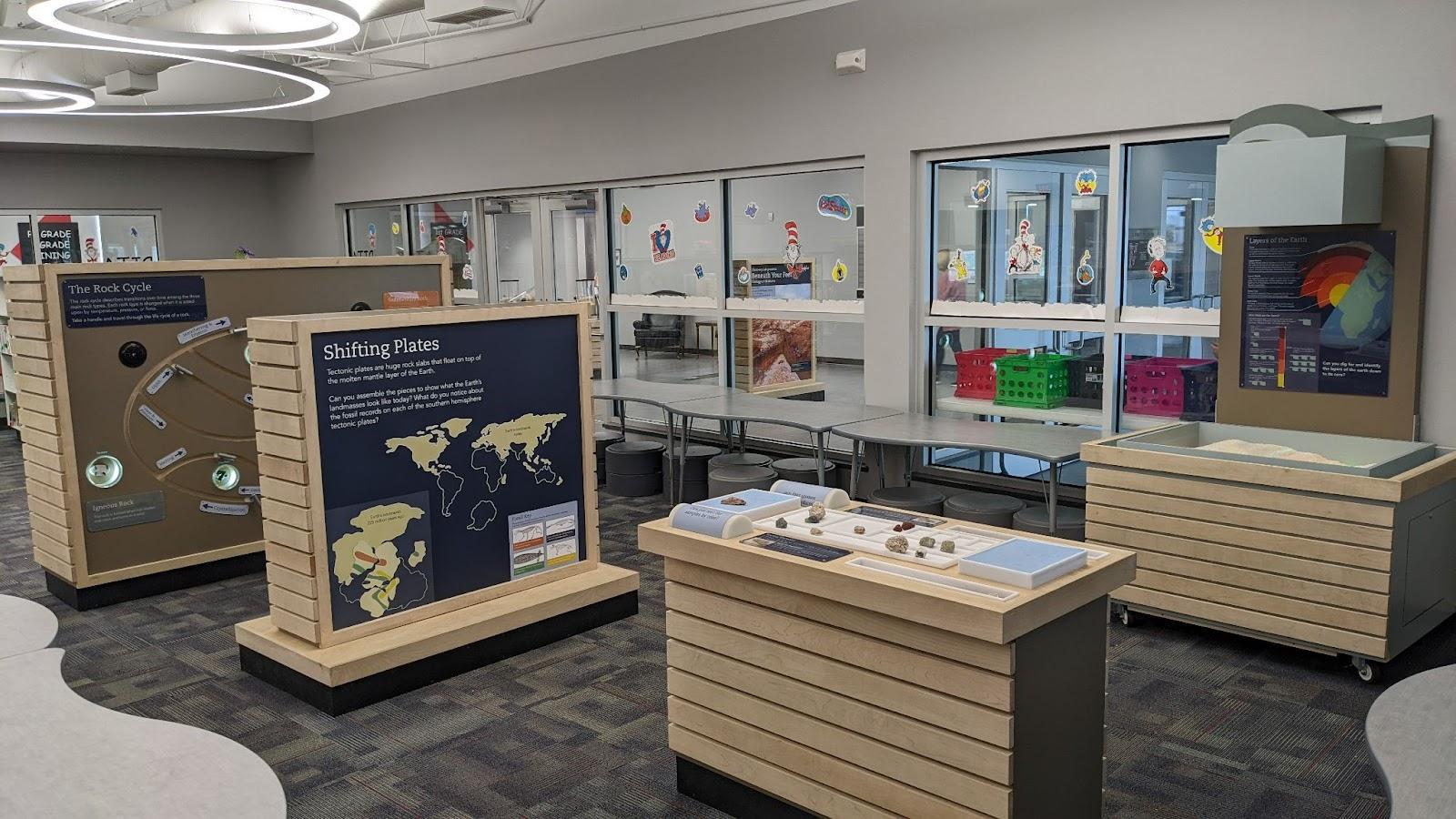 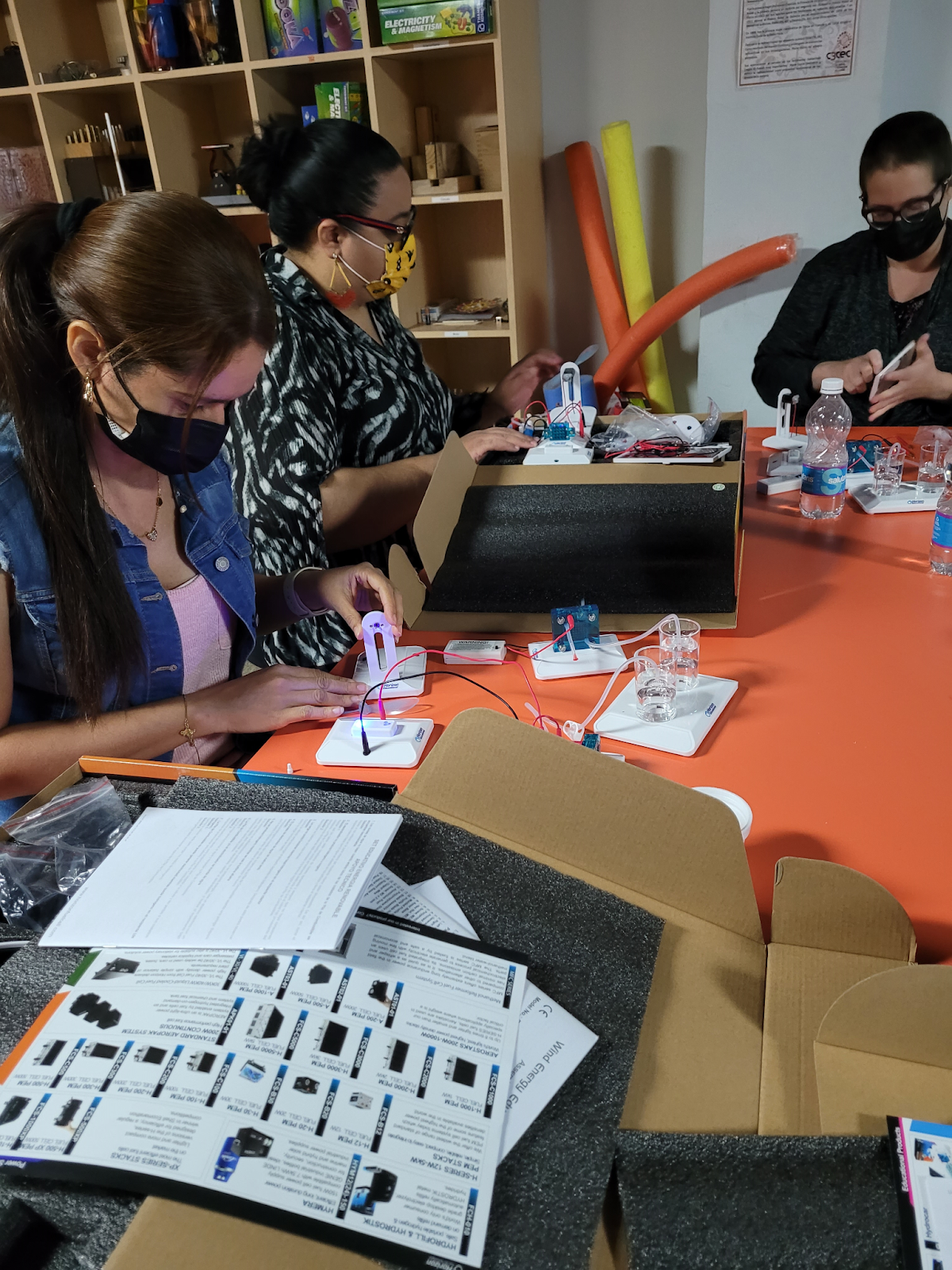 Pauls Valley, Oklahoma
Discovery Lab, Tulsa, OK
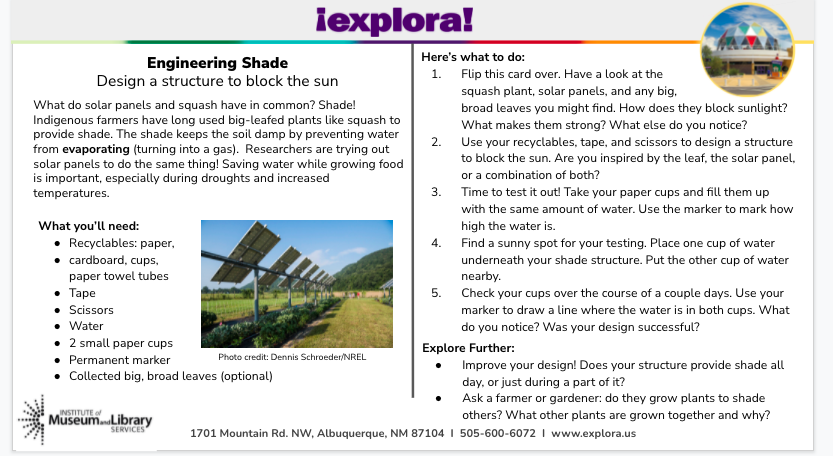 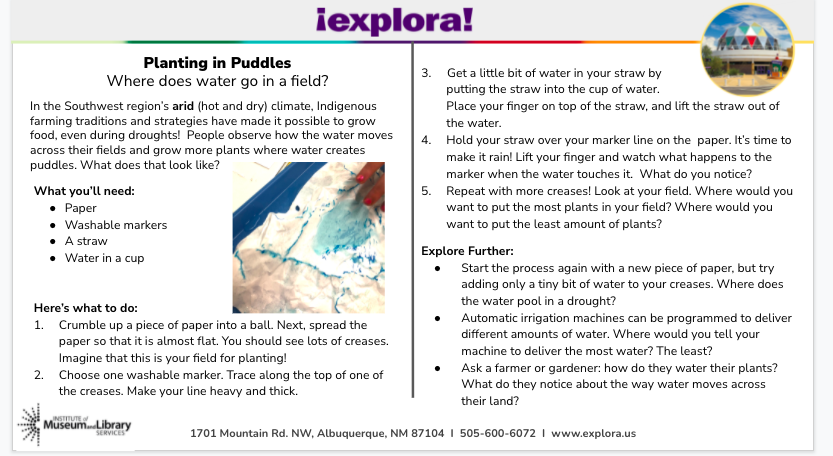 Arecibo Observatory, Arecibo, PR
Explora, Albuquerque, NM
Examples of Project Inclusive and Relevance Themes
Collaborating with experts
Collaborating with community organizations
Intentionally working with specific audiences
Incorporating Indigenous ways of knowing & expertise
Deaf/Hard of Hearing communities
Blind/ Low Vision communities
Schools / Teachers/ @ home learning
Co-creation with minoritized and rural communities 
Non-English speaking communities
And more!
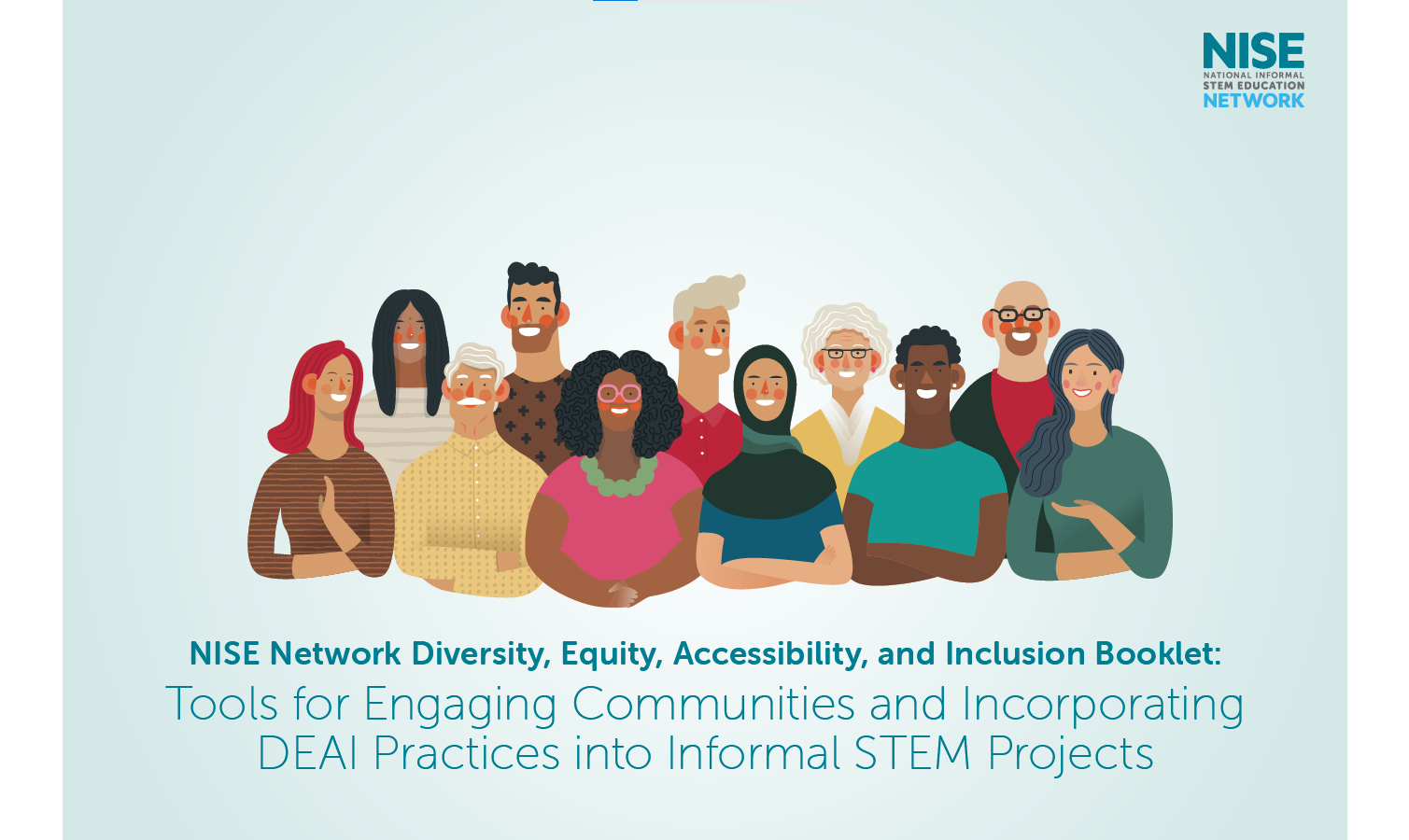 [Speaker Notes: https://www.nisenet.org/DEAI-tools]
Diversity, Equity, Accessibility, and Inclusion (DEAI) Tools & Practices
Defining Diversity, Equity, Accessibility, & Inclusion in Your Project	
Social Identity & Perspective	
Building Inclusive Teams	
Equity & Inclusion in Community Engagement
Partnership Approaches & Strategies
Culturally Responsive Programs
Collaborative Content Development
Multilingual Engagement	
Working with Indigenous Communities
Inclusive Design
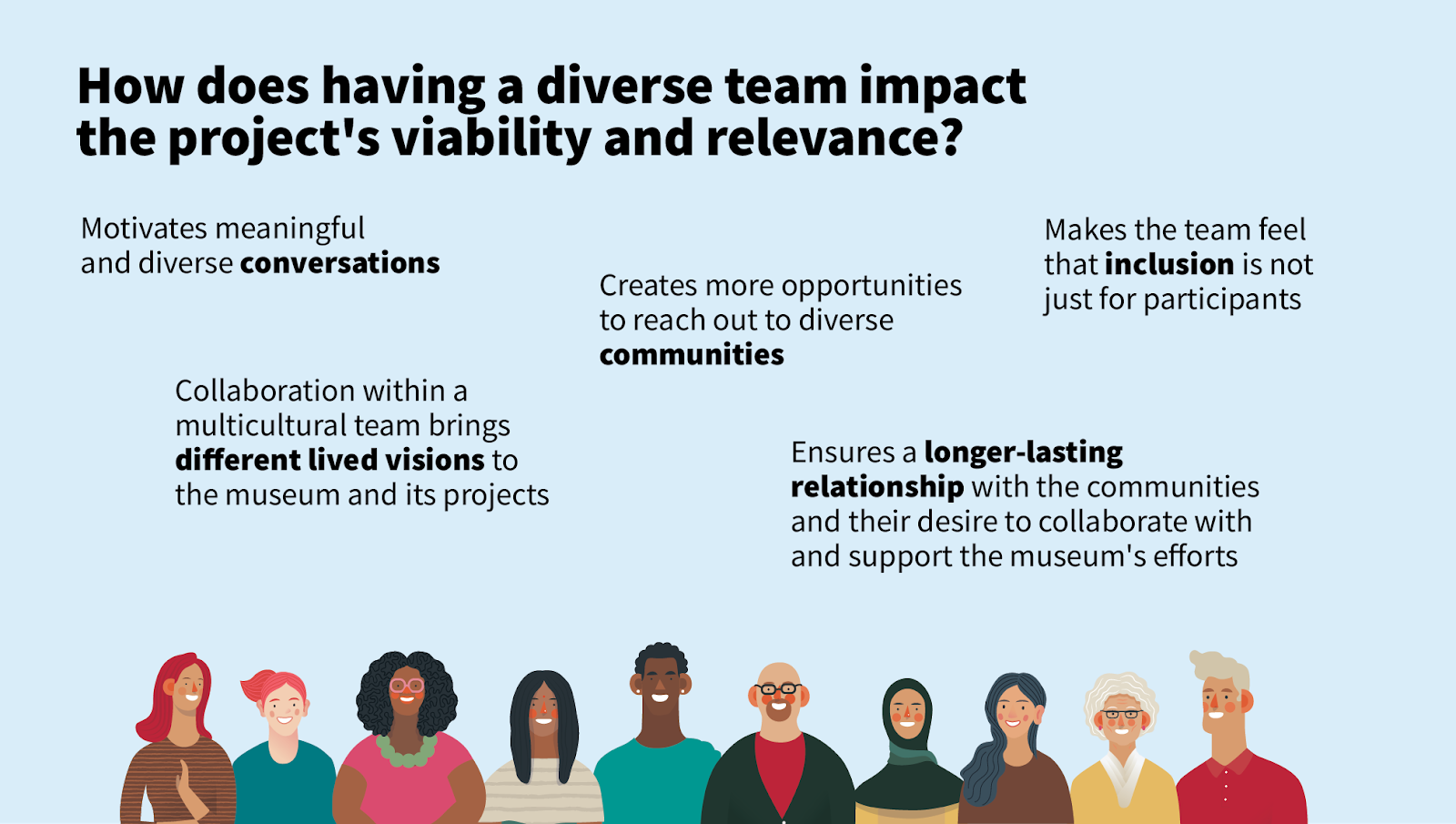 Diversity, Equity, Accessibility, and Inclusion (DEAI) Tools
Tools include:
Overview
Let’s Try This Activities 
Case Studies
Discussion and Reflection Questions
Curated Resource Lists
Process approach
There is no one “right” answer
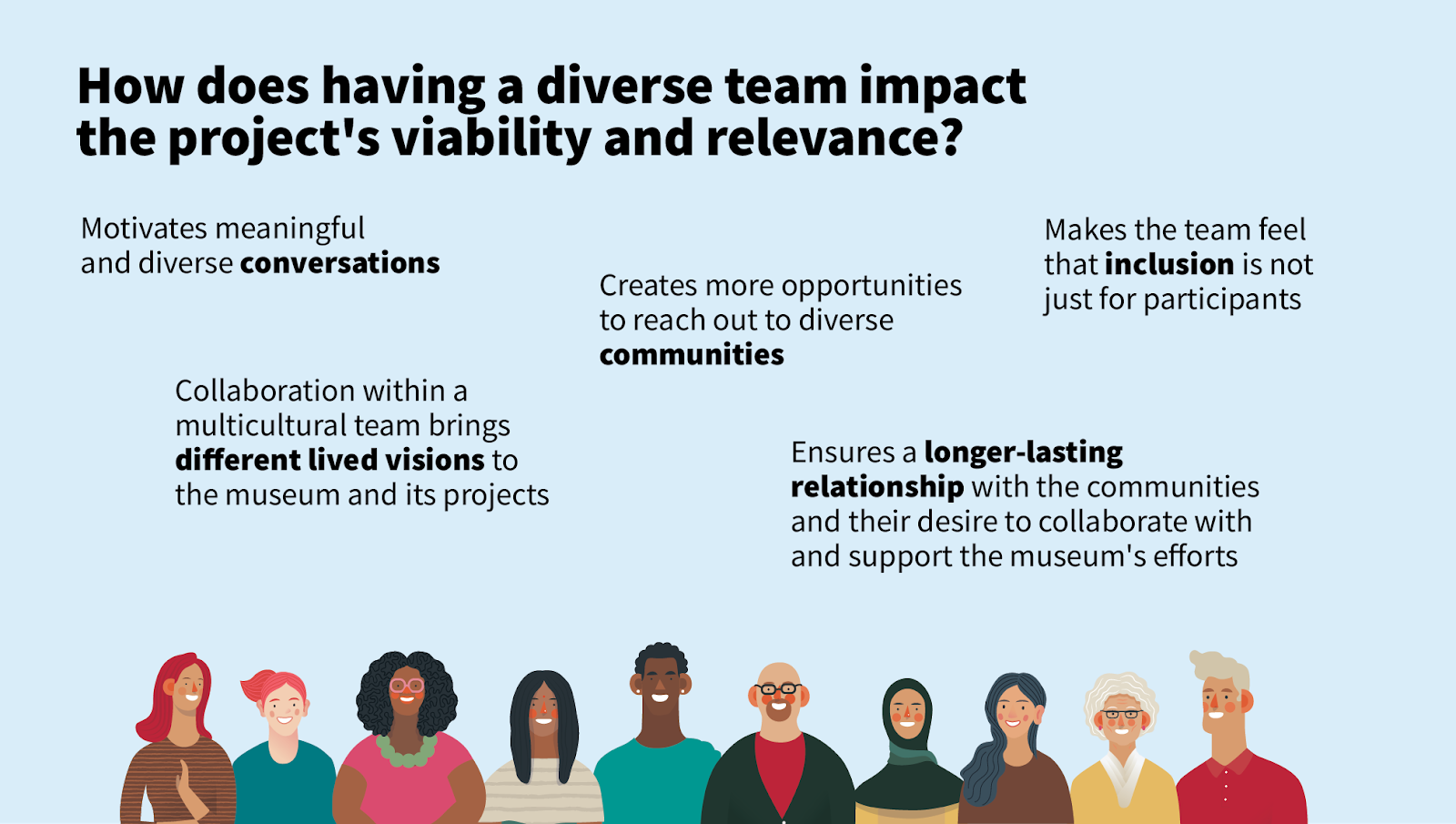 Example Tool: Culturally Responsive Programs
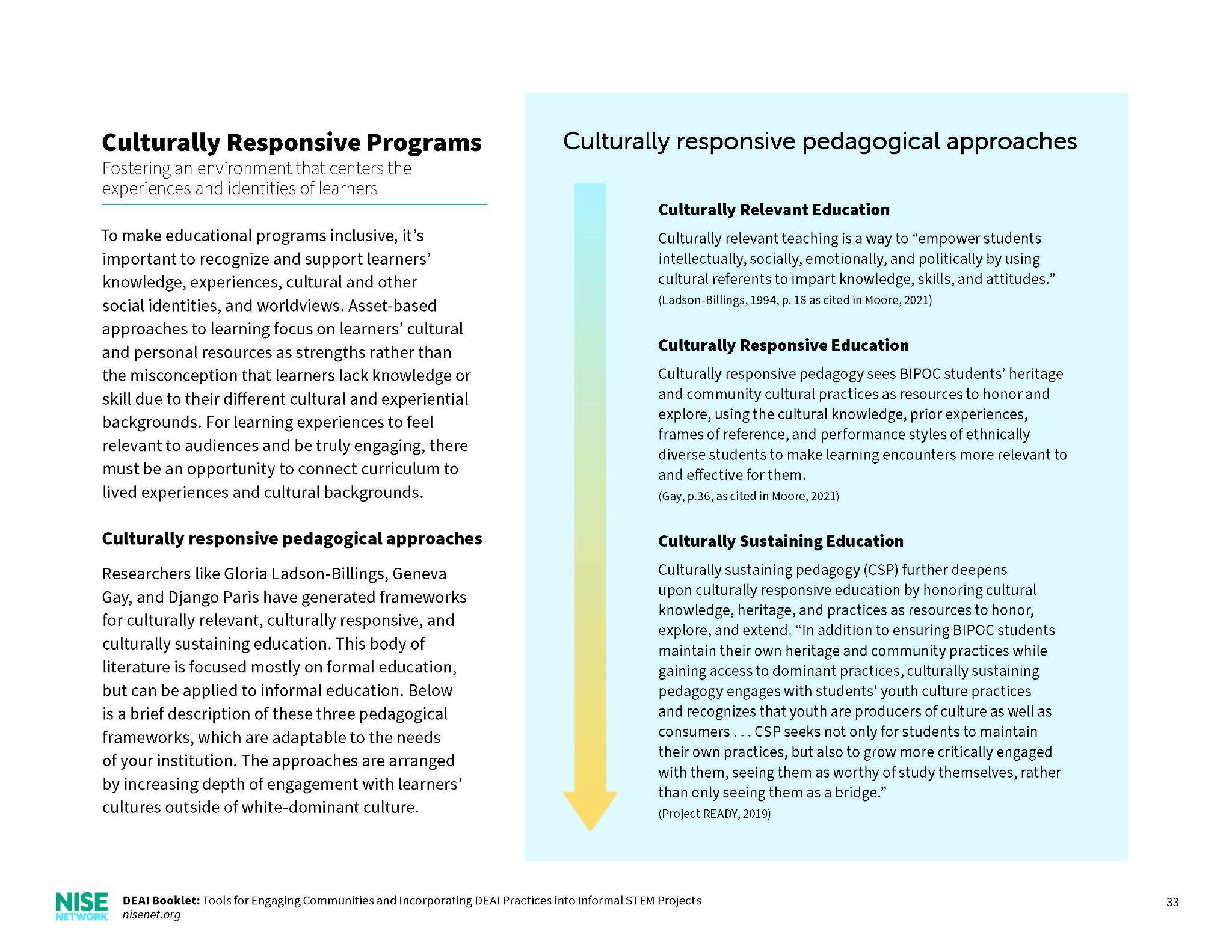 Reflection Questions
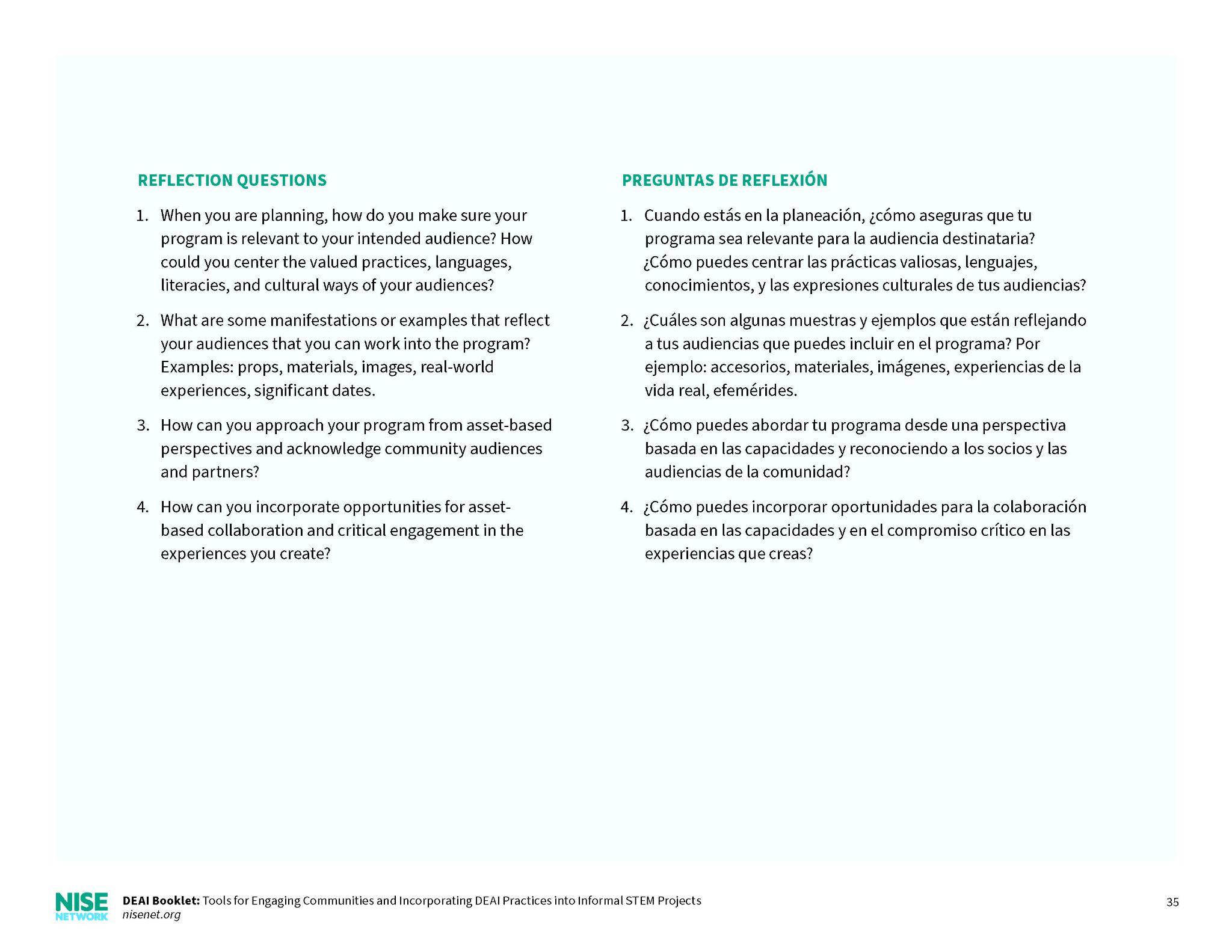 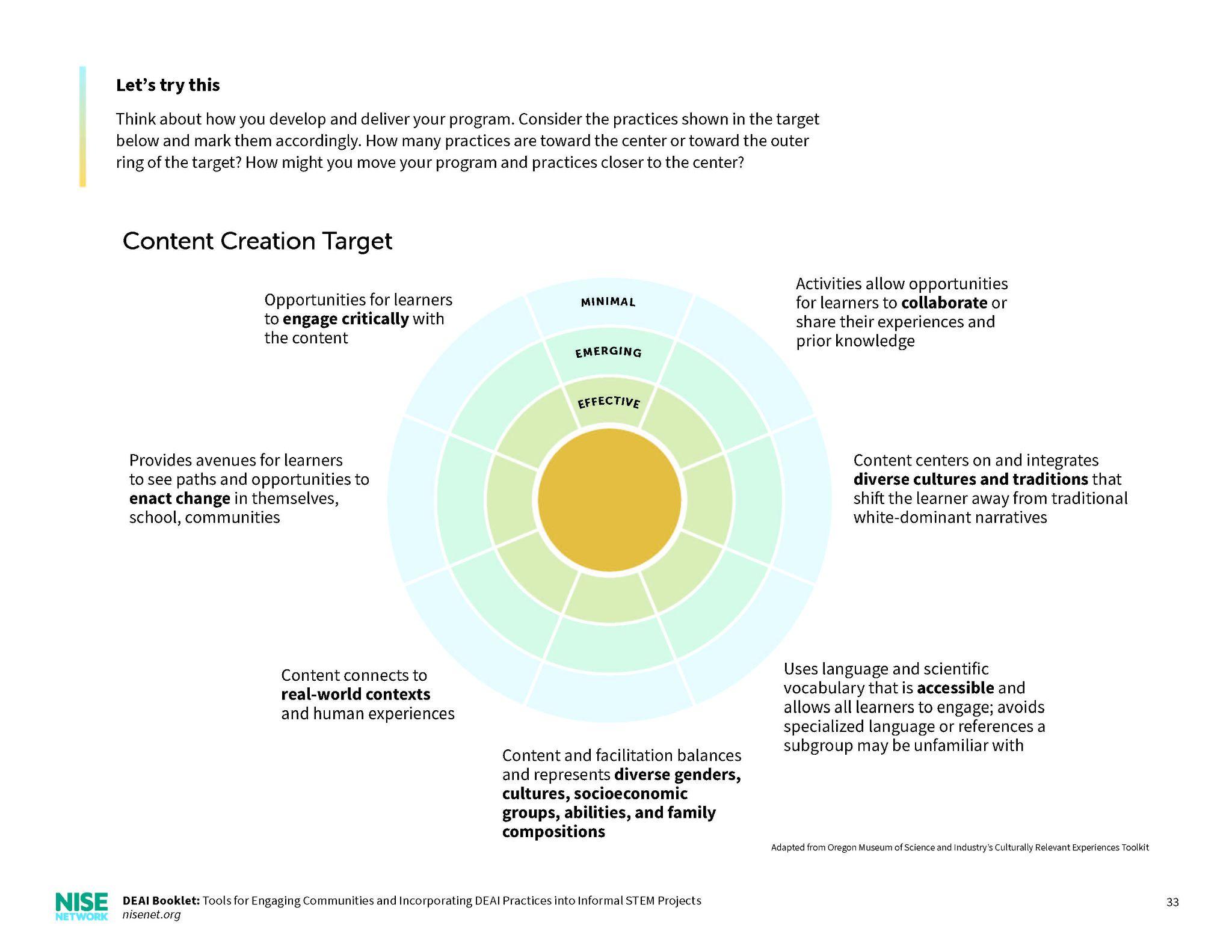 Resources
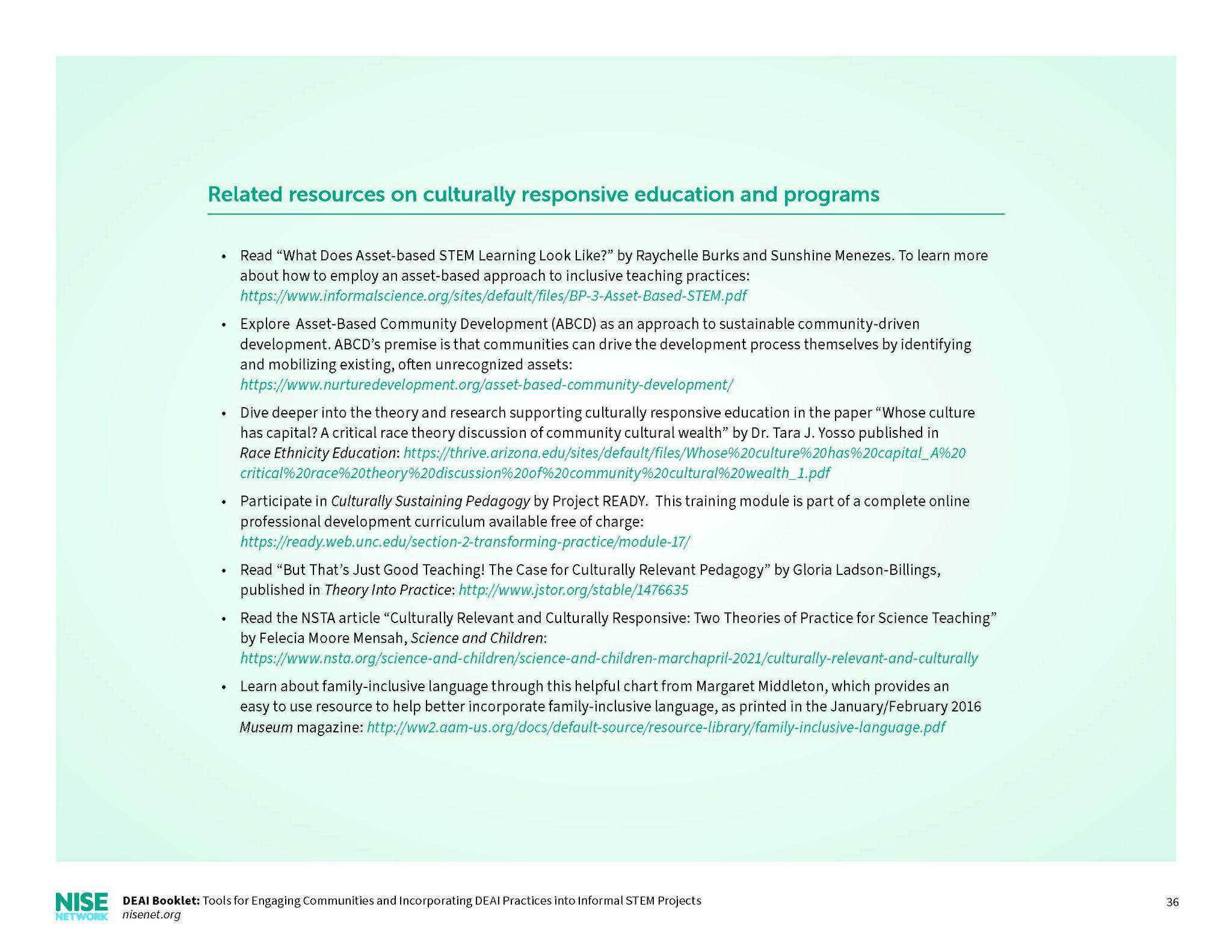 Overview
Let’s Try This
Example DEAI Tool:
Equity & Inclusion in Community Engagement
Building trust, deepening relationships, and creating sustainable change
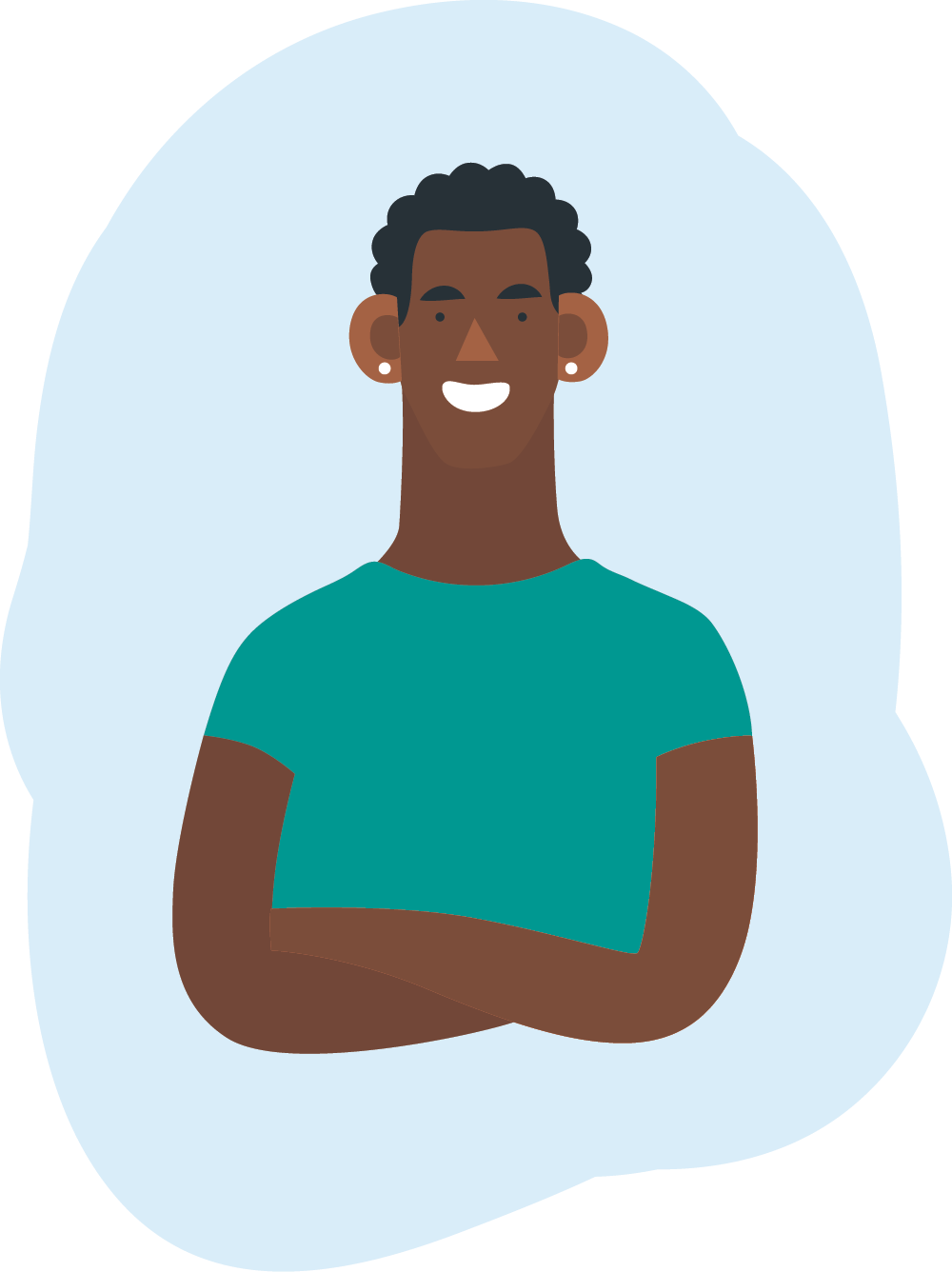 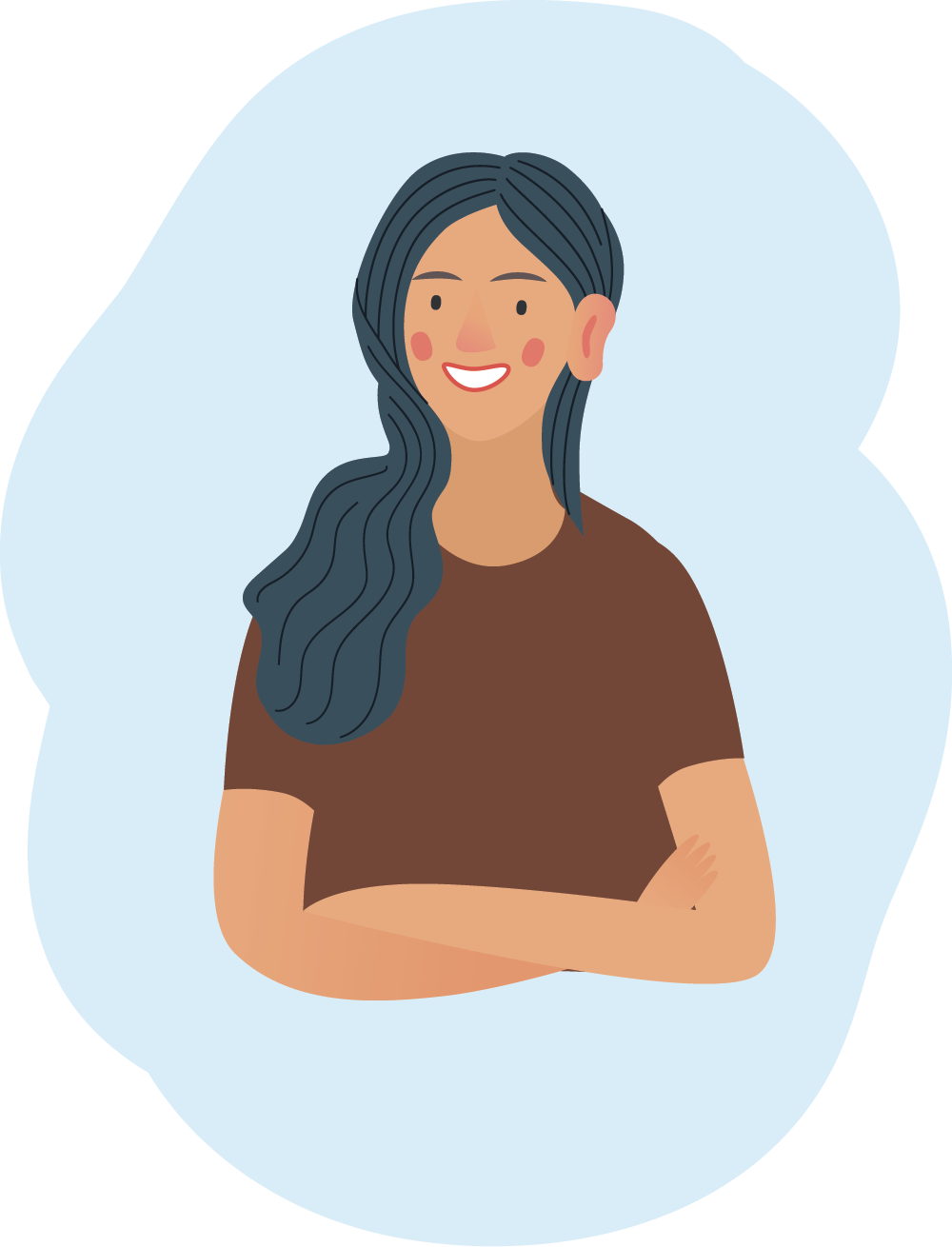 [Speaker Notes: Swap for different tool to highlight]
Equity & Inclusion in Community Engagement
Increasing Level of Community-Driven Involvement
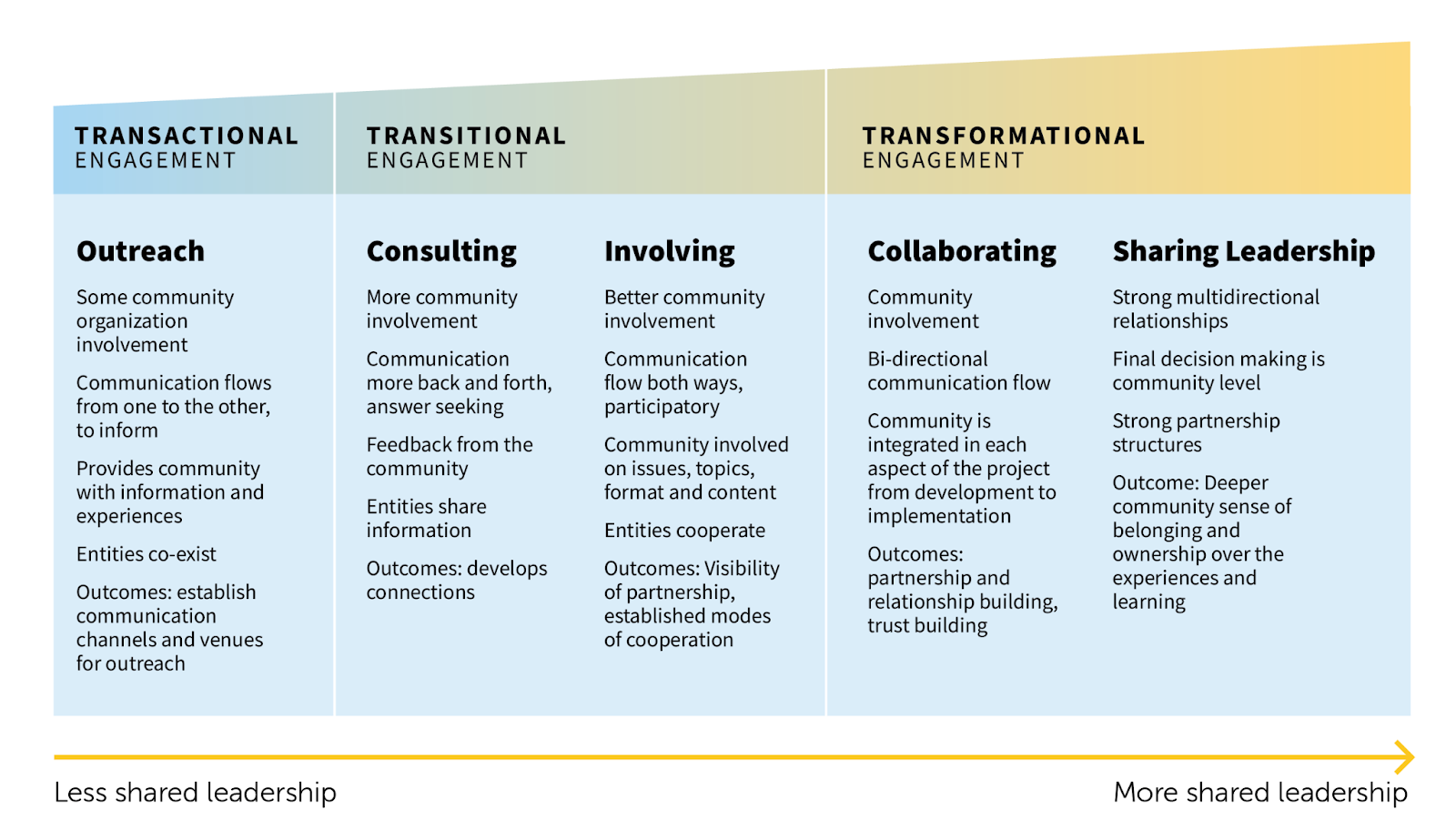 *Adapted from the International Association for Public Participation
[Speaker Notes: Swap for different tool to highlight]
Equity & Inclusion in Community Engagement
Examples of Community Engagement Work Activity
Think about where you most often fall on this spectrum and think about examples in your work and how this affects your DEAI practice.
[Speaker Notes: Swap for different tool to highlight]
Equity & Inclusion in Community Engagement
Reflection Questions
How can you authentically involve community participants in planning, implementing, and sustaining the program? 
What does your end product look like, and what strategies do you have in mind to make visible the voices of the community and program participants?
How would you make sure that the exchange between individuals and organizations are and feel fair and just?
How are you building trust with your partners and community members?
[Speaker Notes: Swap for different tool to highlight]
Padlet Resources
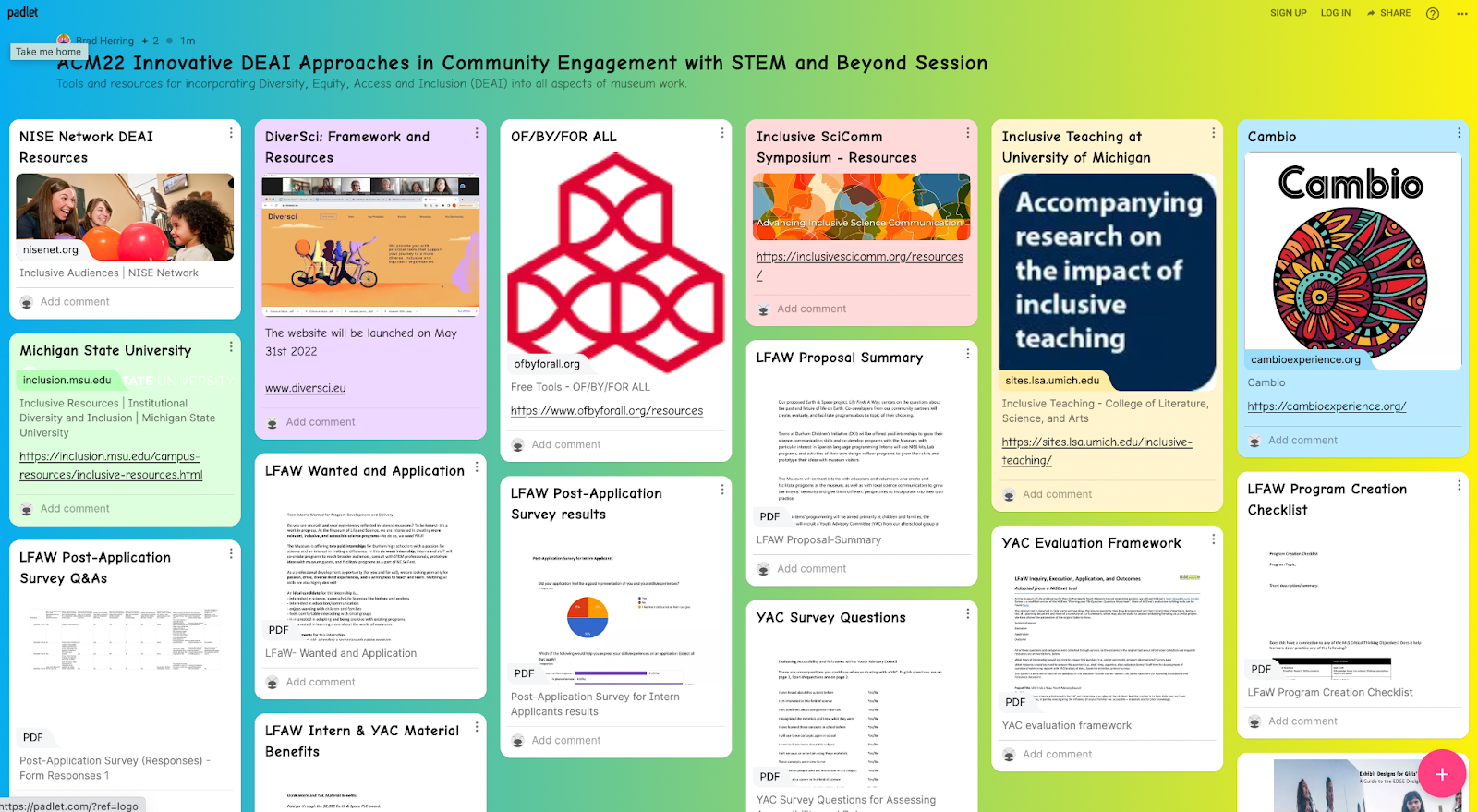 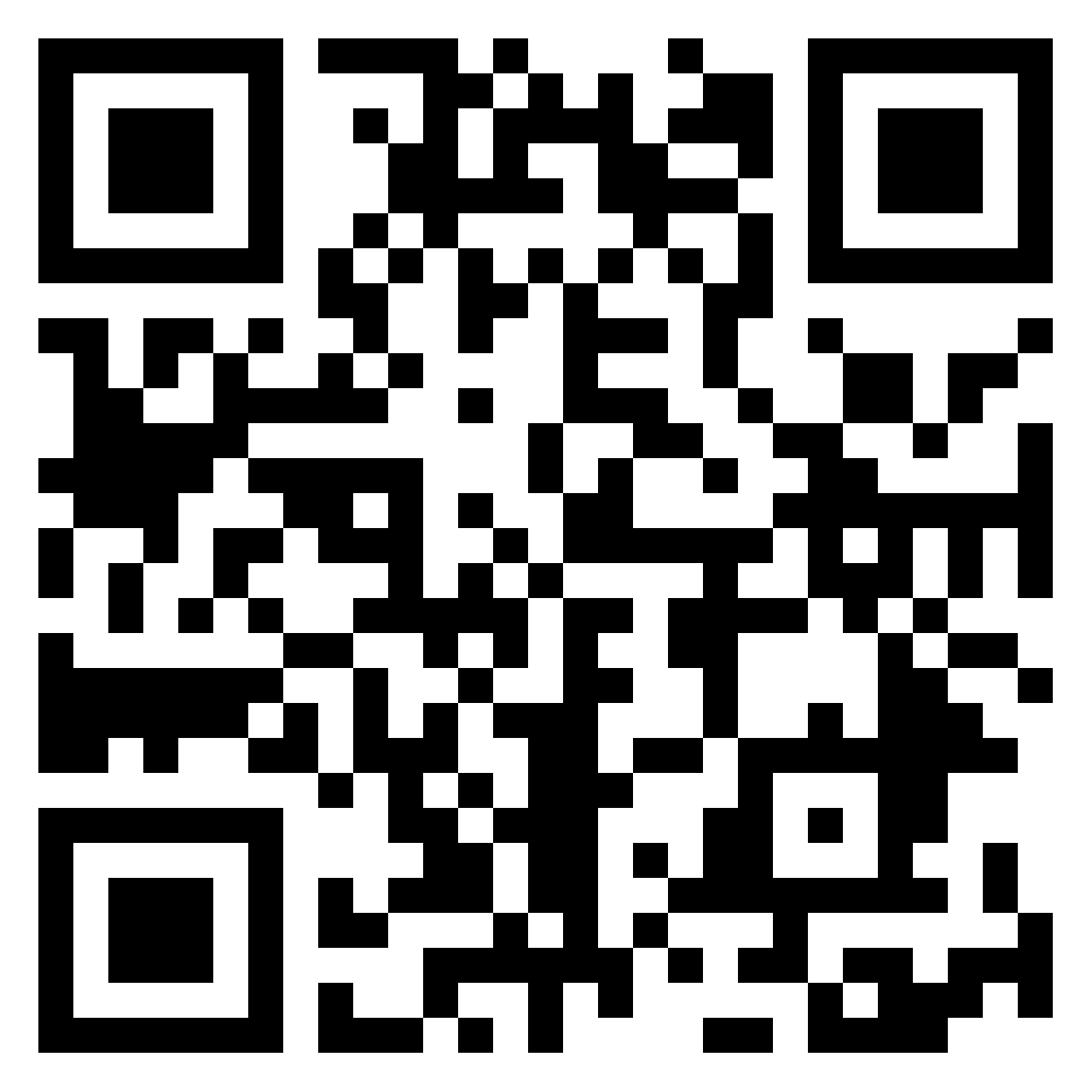 https://padlet.com/ACM22DEAISession/
[Speaker Notes: Reshare? Reuse?]
Get Involved
Learn more and access the 
NISE Network’s online digital resources
nisenet.org
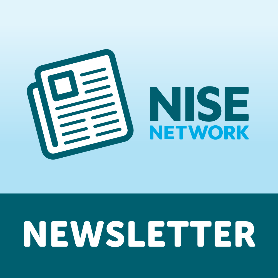 Subscribe to the monthly newsletter
nisenet.org/newsletter
Follow NISE Net on social networking
nisenet.org/social
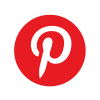 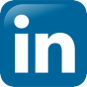 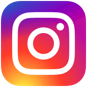 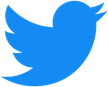 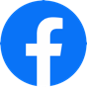 [Speaker Notes: https://www.nisenet.org/newsletter

https://www.nisenet.org/social]
Thank You
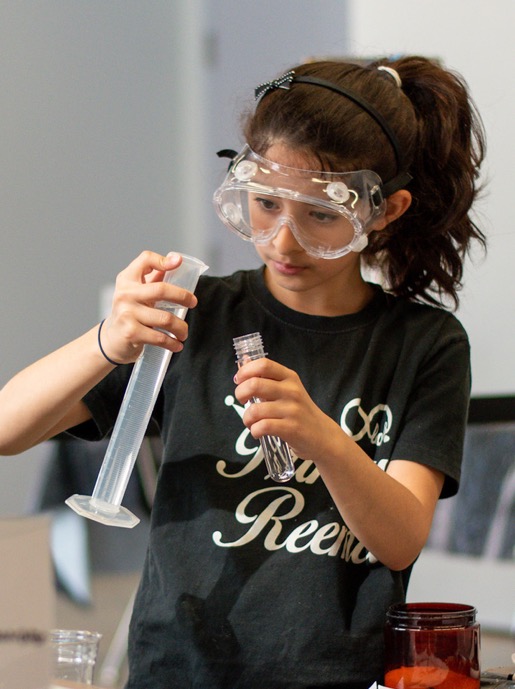 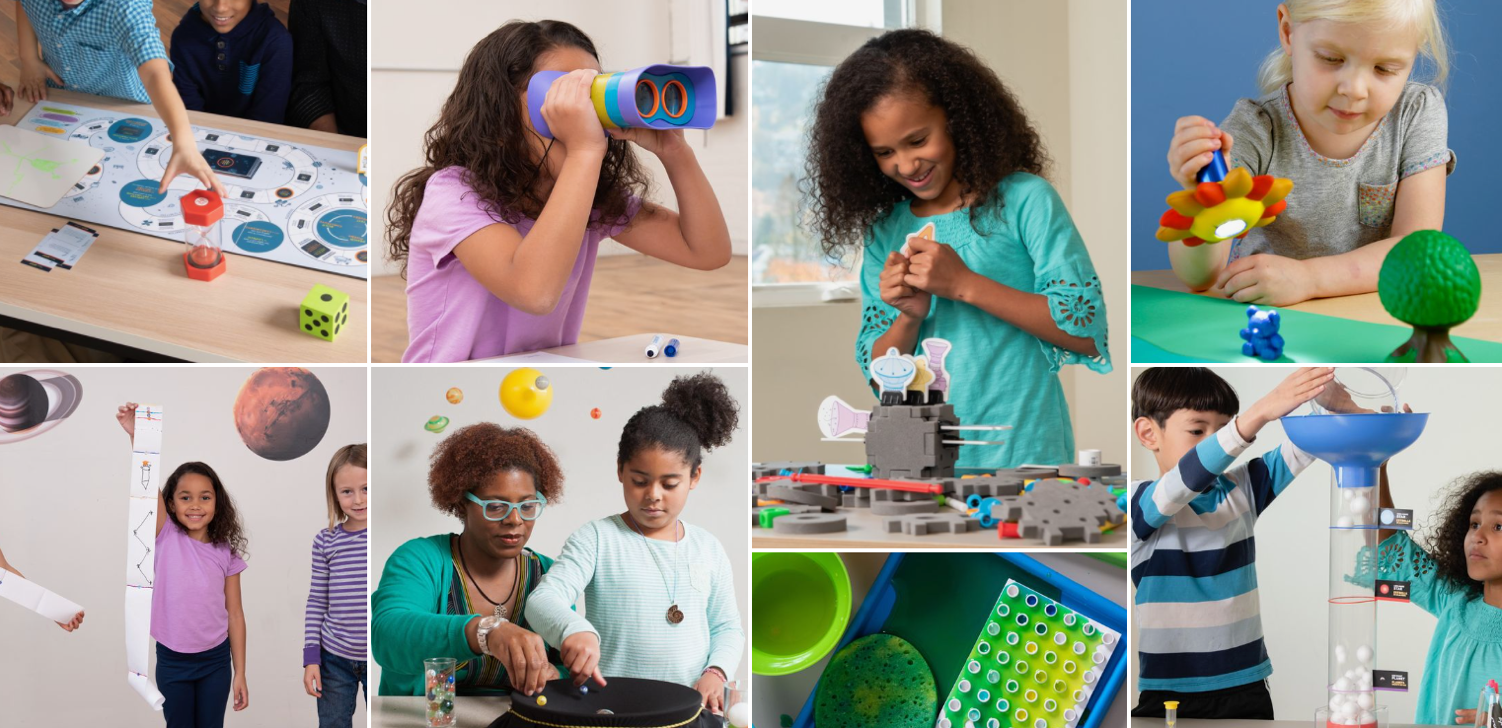 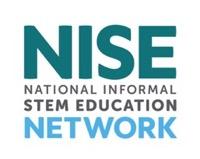 This material is based upon work supported by NASA under cooperative agreement award numbers NNX16AC67A and 80NSSC18M0061. Any opinions, findings, and conclusions or recommendations expressed in this material are those of the author(s) and do not necessarily reflect the view of the National Aeronautics and Space Administration (NASA).
[Speaker Notes: Where are you on this journey: https://jamboard.google.com/d/1y-U9qWemL_idK2RXI69y0G9QE7PSWACQu7lWWkOT-SU/viewer?f=0

Core element of the NISE Net DEAI Booklet is interrogating current practices and reflecting together.]
Ivan Coyote, “Imagine A Pair of Boots”, from their collection of short stories entitled, A Slow Fix.
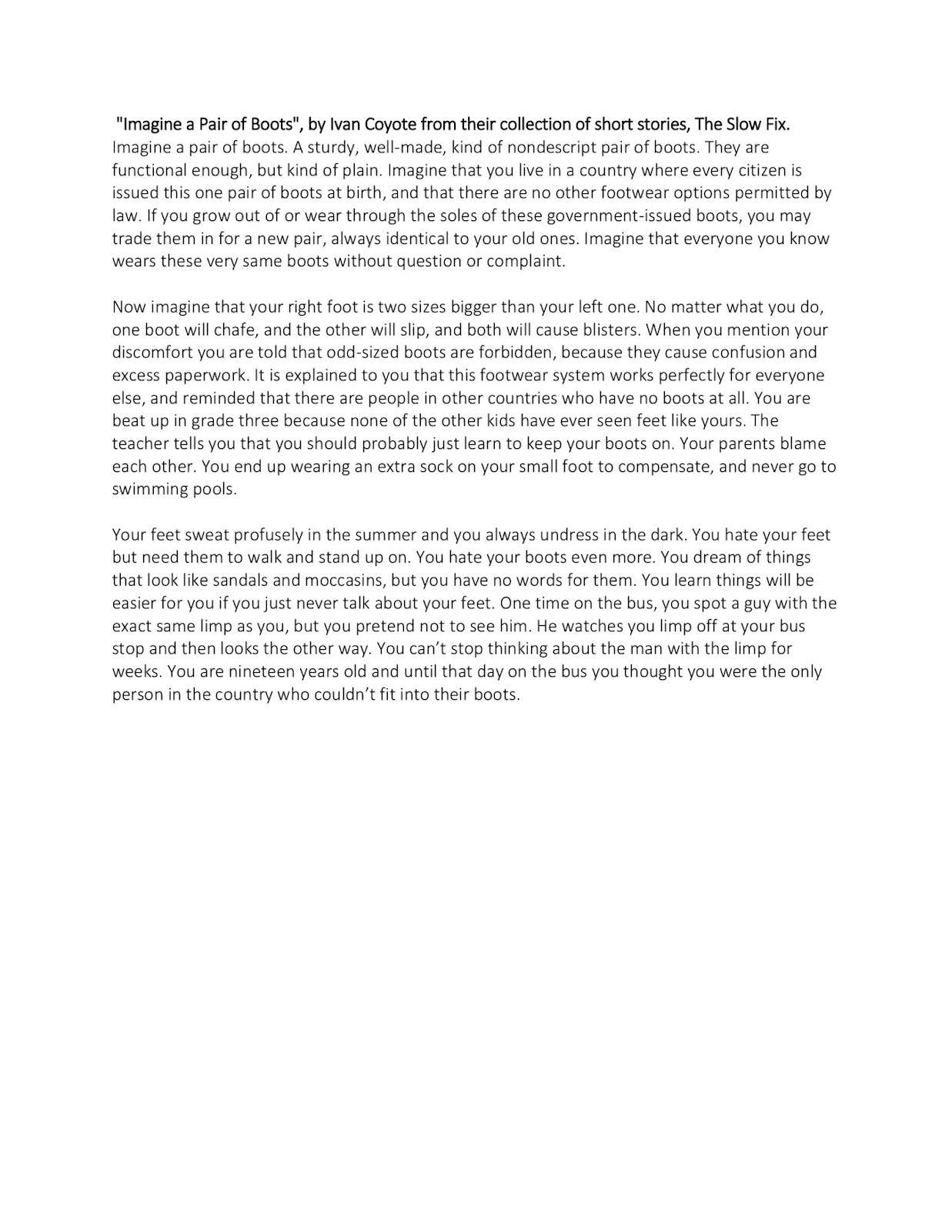 [Speaker Notes: Ali
Short story by Ivan Coyote, “Imagine a Pair of Boots” from their collection entitled, The Slow Fix.]
Ivan Coyote, “Imagine A Pair of Boots”, from their collection of short stories entitled, A Slow Fix.
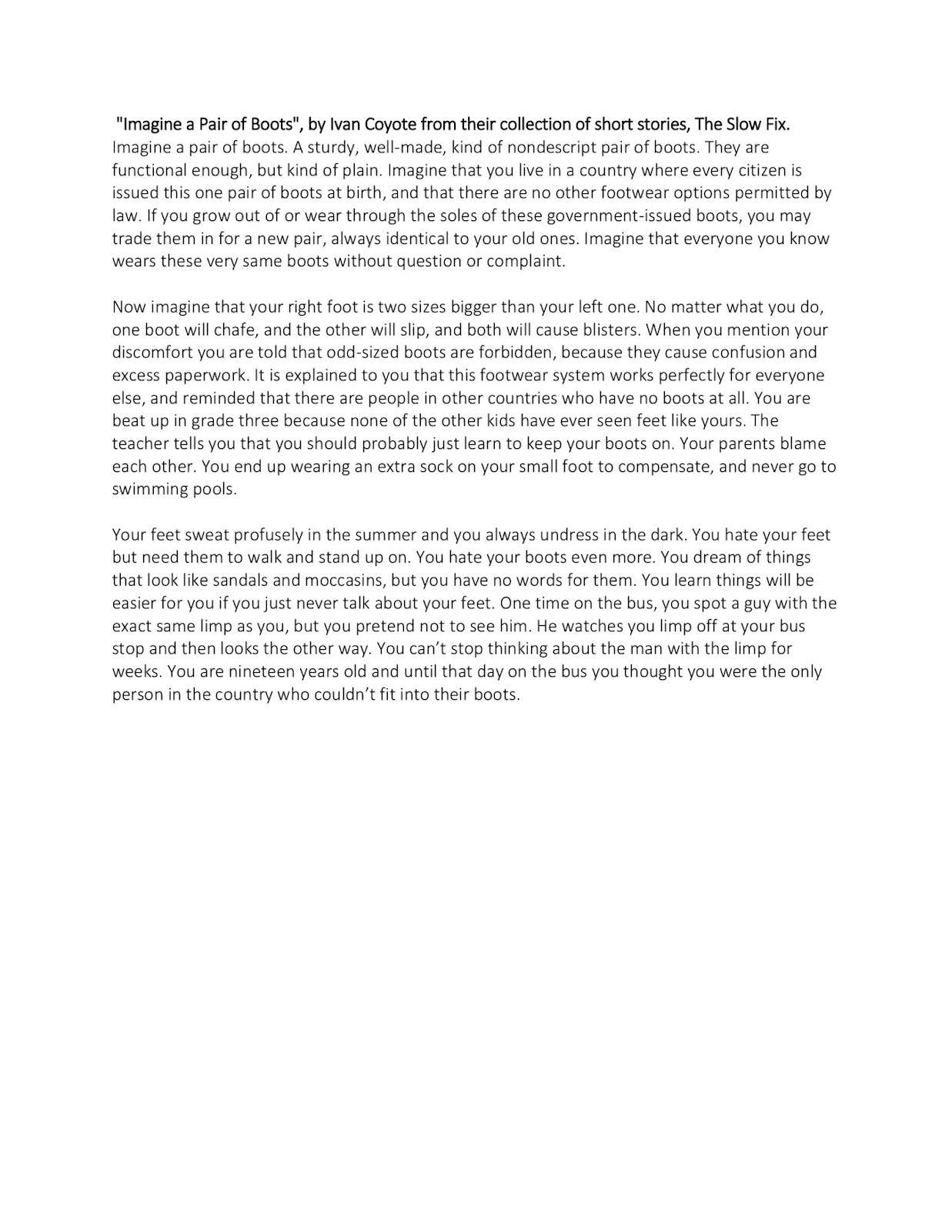 [Speaker Notes: Ali

Short story by Ivan Coyote, “Imagine a Pair of Boots” from their collection entitled, The Slow Fix.]
Conversational Prompts
What parts of this story resonate with your own personal or professional experiences? 
Does this story remind you of anything?
How can storytelling support the DEAI work you’re engaged in with your team and community?
[Speaker Notes: Breakout Rooms (5-6 people per room) for 10 minutes]
Small Group Share Outs
[Speaker Notes: in chat or emojis]
Conversational Prompts
What parts of this story resonate with your own personal or professional experiences? 
Does this story remind you of anything?
How can storytelling support the DEAI work you’re engaged in with your team and community?
Q&A